Berlijn
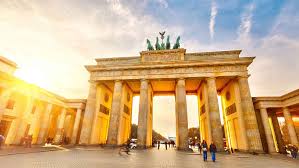 Jelle Thys
                                                                        Senne Loyens
                                                                        Rodolphe Moës
                                                                        Hovhannes Ladoyan
Interessante uitleg
Culturele hart van Duitsland
Historische stad
Relatief veilig
Gastvrij
Berlijnse Muur
Openbaar vervoer
CityTourCard                                      WelcomeCard
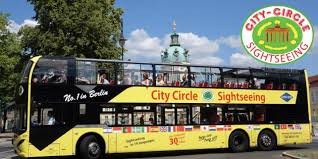 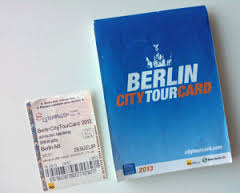 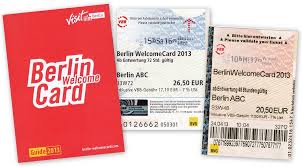 4 bezienswaardigheden
Checkpoint Charlie
Holocaustmonument
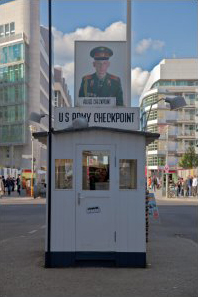 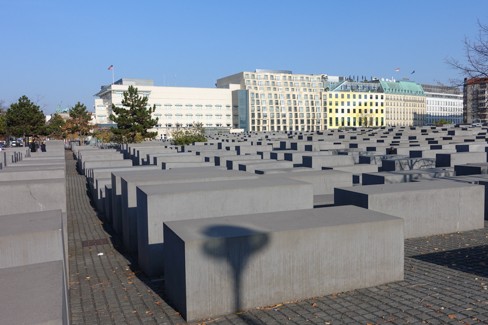 Brandenburger Tor
De Berlijnse Muur
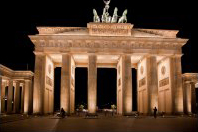 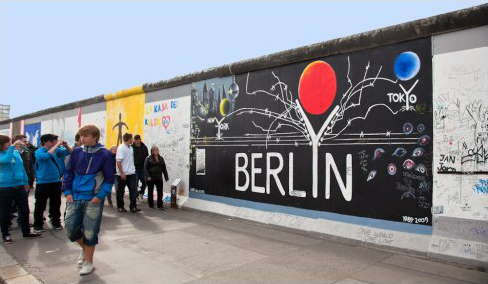